4th Current Business Issues 
in African Countries
2023
INNOVATION STRATEGIES FOR SUSTAINABLE DEVELOPMENT IN BUSINESS CONSIDERING CURRENT SCENARIO
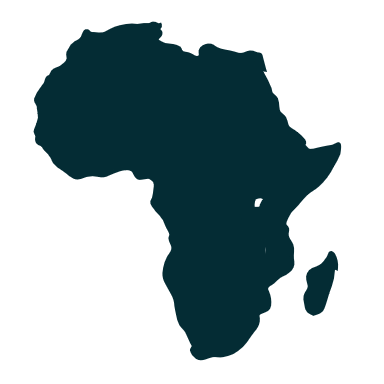 Prof(Dr) Nidhi Agarwal
Lincoln University College, Malaysia
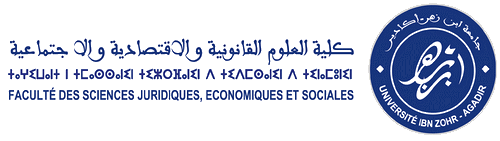 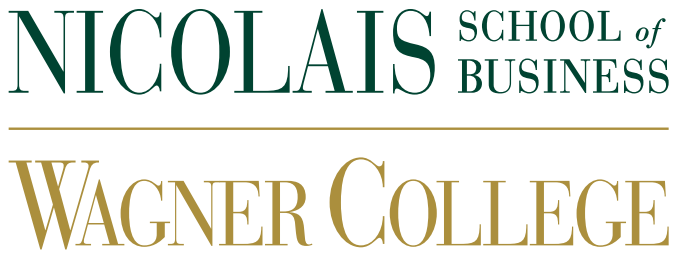 April 27 – 28, 2023                 WWW.CBIAC.NET
INTRODUCTION
Innovation:
Innovation could be a core part of development corporations, often determined by structure style variables as well as structure, capability for learning, for change and adjustment. Innovation ways have advanced as ways to deal with market agility and creativity inside the improvement associations. In any case, almost no examination has inspected structure inventiveness and its association with structure style and reception of innovation ways. Amid this work, we will in general propose a theoretical system to portray innovation’s inclined and reluctant examples on structure style in innovation and advancement organizations by movement dissemination and incorporation of advances and practices among individual, group, structure, and ecological dimensions.
Innovation Strategy
By using innovation administration instruments, administration will trigger and convey the creative capacities of the hands for the consistent advancement of an organization. Regular devices grasp conceptualizing, virtual prototyping, item lifecycle administration, set up administration, TRIZ, Phase-door demonstrate, venture administration, line of items concocting and portfolio administration. The strategy is likewise seen as scholarly degree process incorporation of association, innovation, and market, by emphasizing arrangement of exercises: look, select, actualize and catch.
Objective of the study
To analyze the sustaining and managing the challenges of corporate companies; 
To compare the two different brands of same product.
Background of the study
Innovation administration incorporates an accumulation of apparatuses that empower chiefs and designers to team up with a standard comprehension of procedures and objectives. It’s not consigned to R&D; it includes staff at each dimension in tributary innovatively to an organization’s advancement, delivering and advancing. 
By using innovation administration instruments, administration will trigger and send the creative capacities of the hands for the ceaseless advancement of an enterprise. A pushed procedure depends on existing or crisp liked innovation that the association approaches, and attempts to search out productive applications for innovation. 
A pulled procedure depends on discovering zones wherever clients needs don’t appear to be met, so see answers for those needs. To prevail with either strategy, relate degree comprehension of each the market and in this way the specialized issues zone unit required.
Research Methodology
The present paper analyzes the responses of 300 customers of rural, Urban and Semi Urban areas using the same product of different brands of India.
Theoretical framework
The openness of improvement drivers and furthermore the need to advance won’t for the most part acknowledge improvement. Improvement is troublesome, especially radical or perhaps sporadic progress. Affiliations have reengineered their center business shapes for productivity. They starting at now need to reconsider their inside business outlines for improvement to breathe life into the creation and pay-off of radical thoughts. Constantly end, the ability to upgrade, particularly to pass on radical and wild degrees of progress, is seen by a developing number of researchers and experts as the new drawn in competency of affiliations. While some battle that movement can’t be coordinated - that it just happens - most specialists and analysts concur that the affiliations can be required to have a structure, a culture, and strategy that are valuable for advancement.
Conclusion
The organization is seeking after centered methodology to develop its businesses beneficially crosswise over it markets and classifications. The center theory of offering items in light of home grown and normal fixings remains a solid separating recommendation for the organization. The Company plans to develop its pieces of the pie in different classes reliably through a variety of showcasing and limited time speculations, circulation improvement, portfolio extension and fortifying its production network. Building capacities in front end as well as in R&D, Quality, Manufacturing, Supply Chain and other help capacities is a key concentration zone for companies. 
While the Company has an assorted portfolio and works in various FMCG classifications and brands, it adjusts its asset assignment keeping in mind the end goal to give satisfactory venture to each brand and item as indicated by its development profile and openings. The Company means to accomplish industry-best development going ahead, and keep on expanding its pieces of the pie crosswise over classes and geologies. Towards this reason, the Company will fortify its businesses and fabricate facilitate capacities to beat a portion of the difficulties being looked in its present markets. We trust our present line of items and portfolio offers awesome openings and, in this way, the target will be to use the present classes and adventure new open doors around these regions while keep on building existing brands and businesses.
Questions and Discussion
Discussion questions
How does the marketing strategies increase the visibility of products? 
List out the products from your daily life experiences which FMCG products you frequently change or which product you never been change.